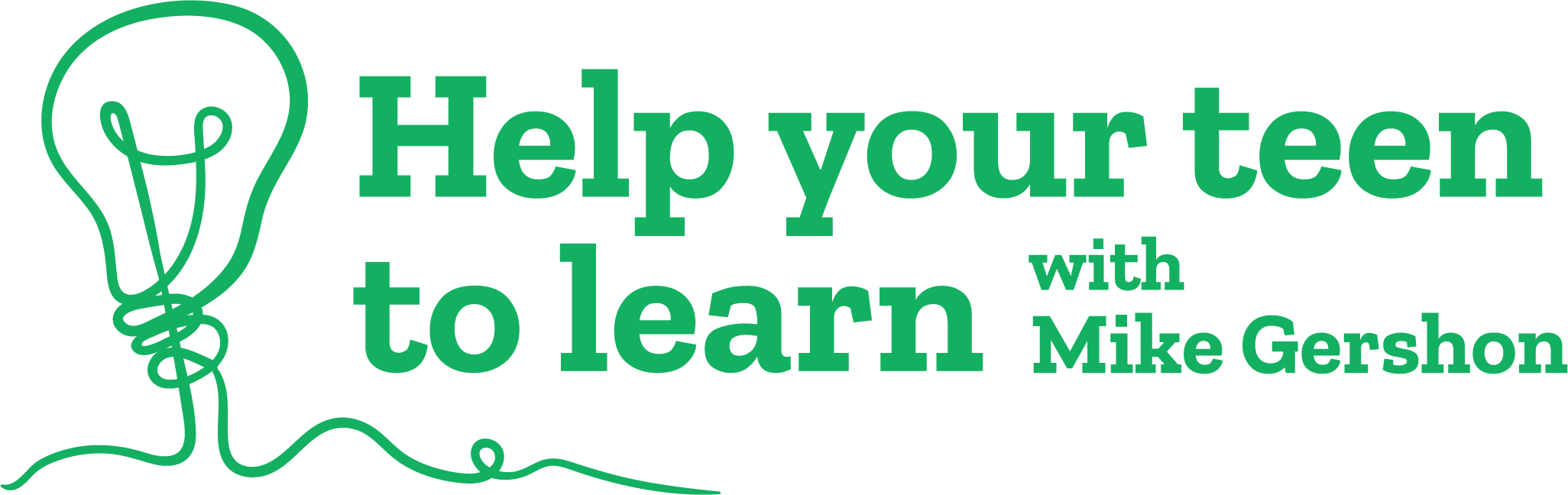 How to Access 
the Course
Step One: Visit www.gwe-helpyourteentolearn.com
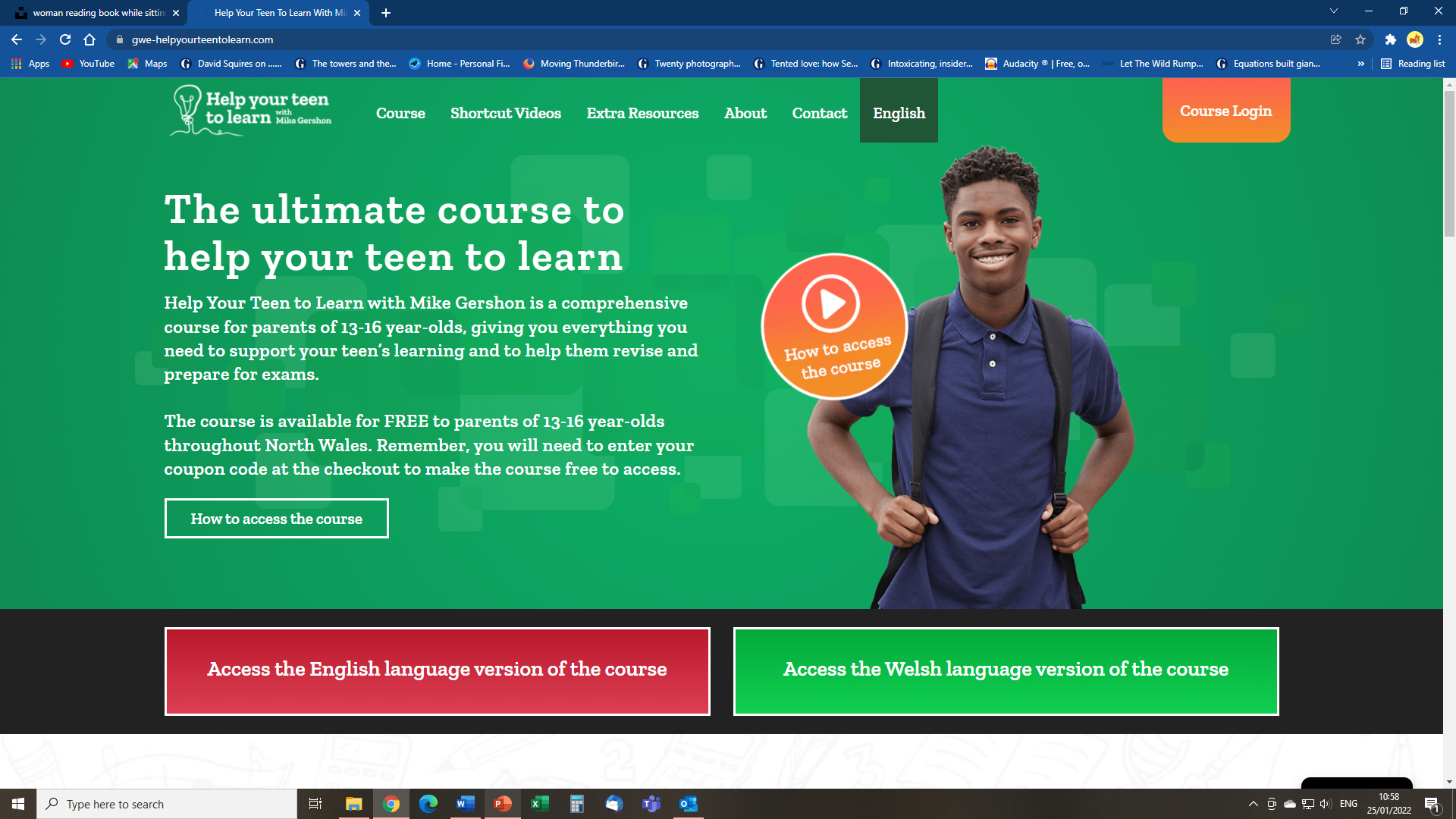 Step Two: Click on your preferred language option.
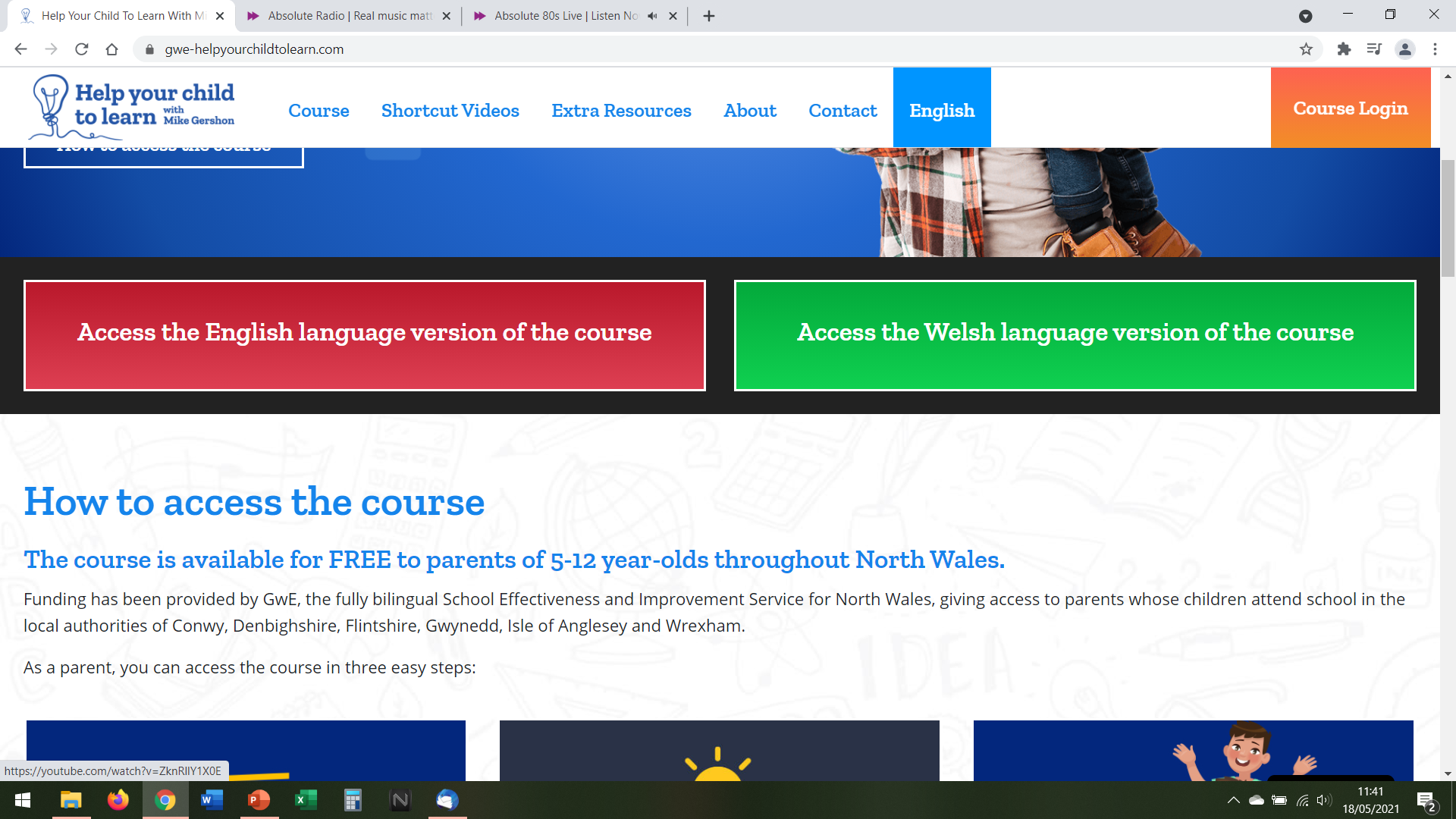 Step Three: At the checkout, click ‘Add Coupon Code’.
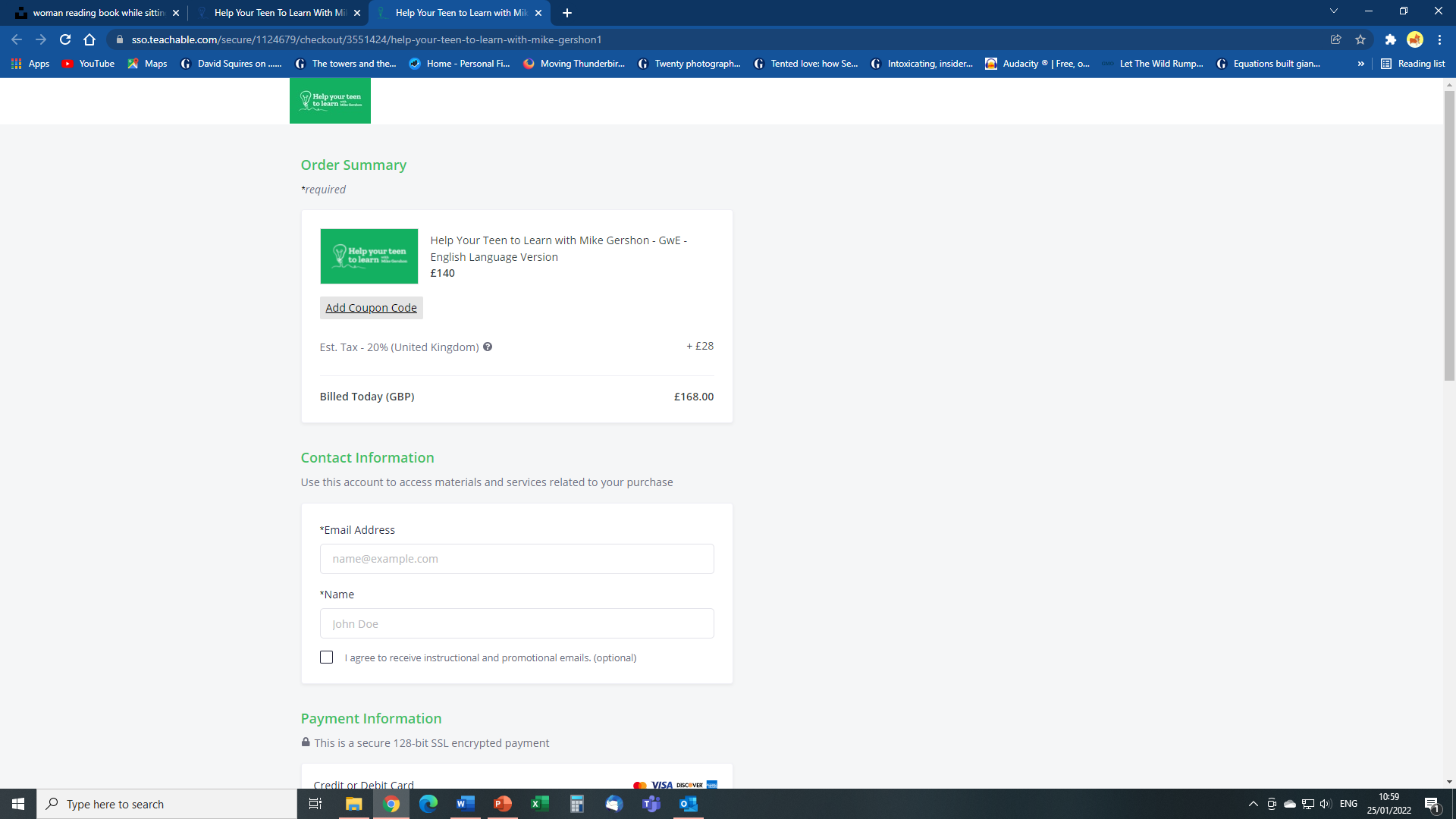 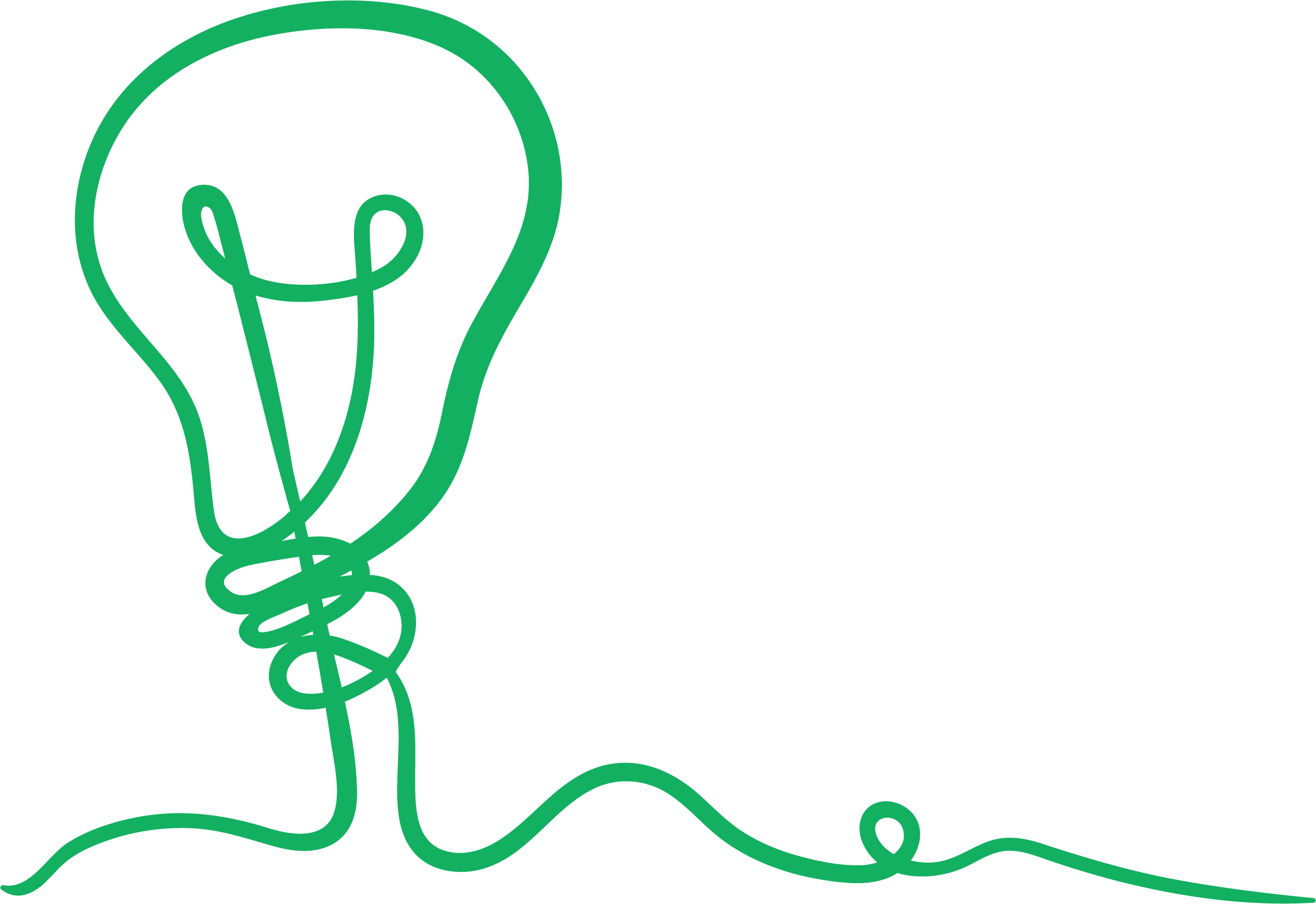 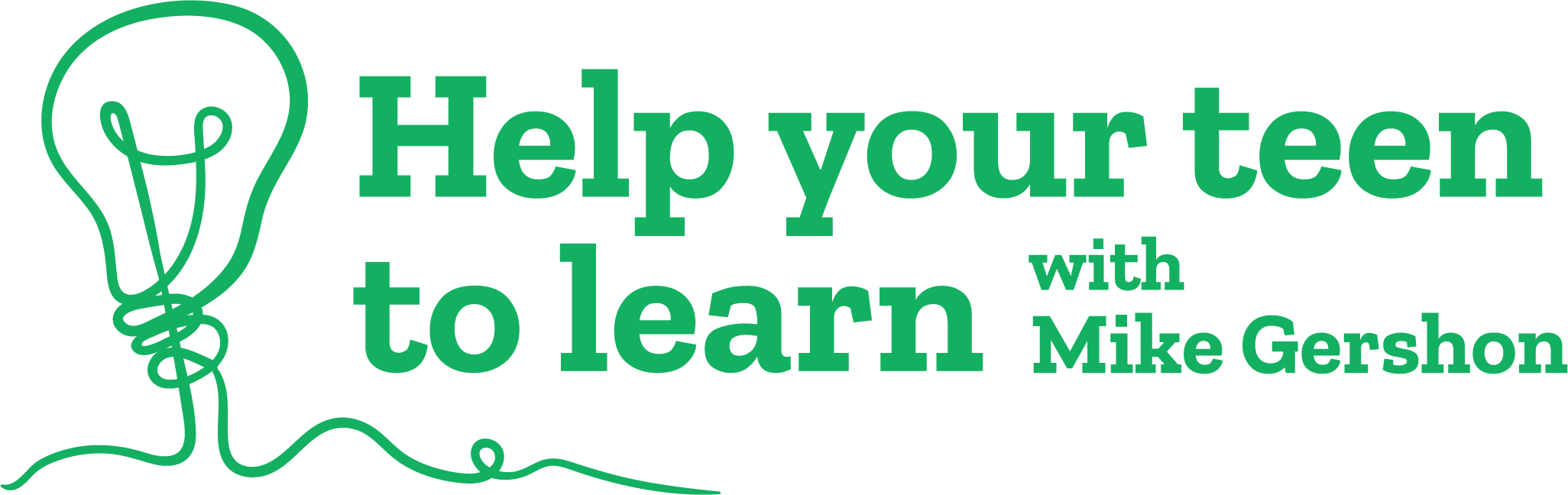 How to Access 
the Course
Step Four: Enter your coupon code. 
For example: CONWY-HYTTL-2022. Then, click ‘Apply’.
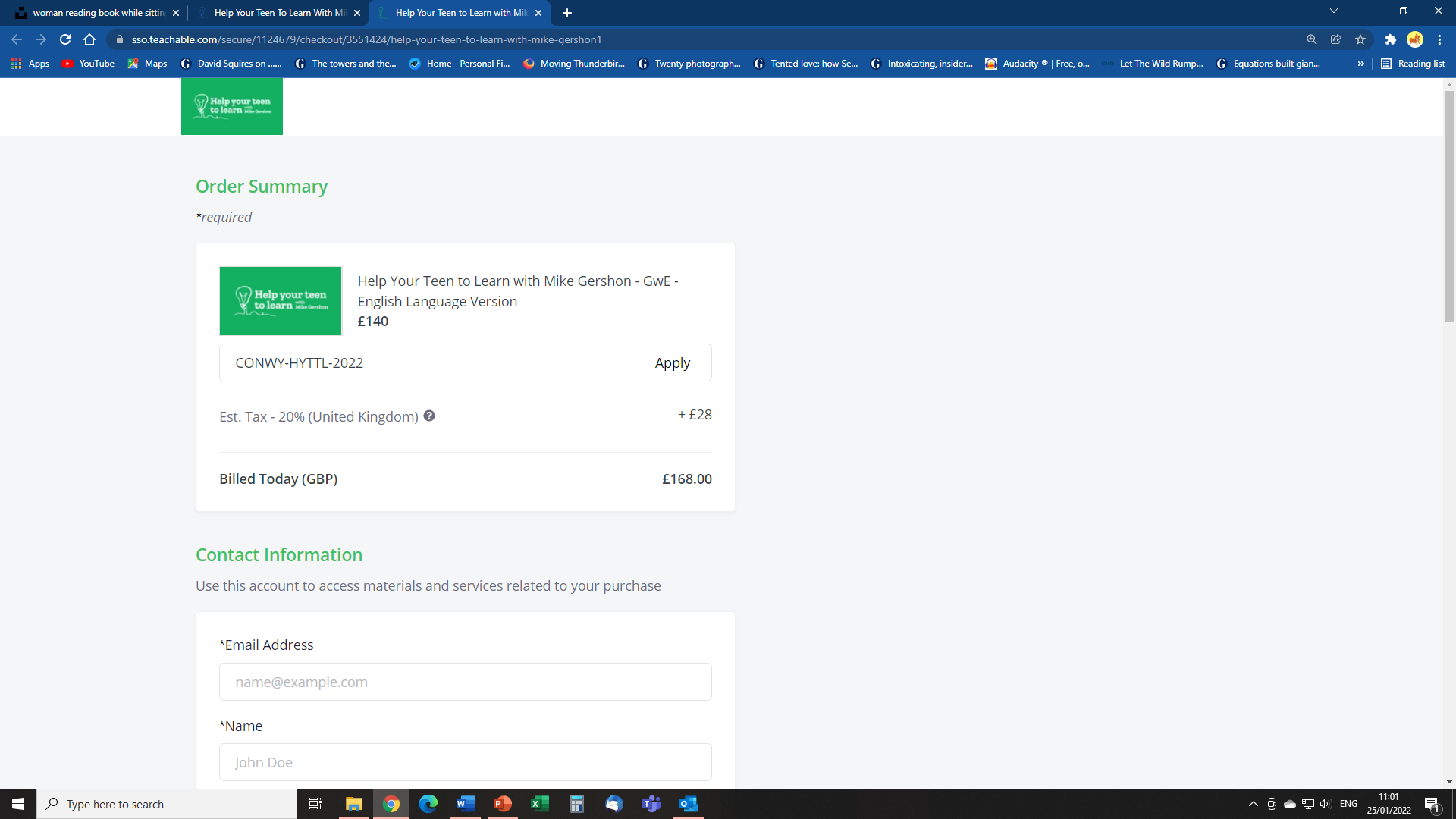 Step Five: This will make the course free to access.
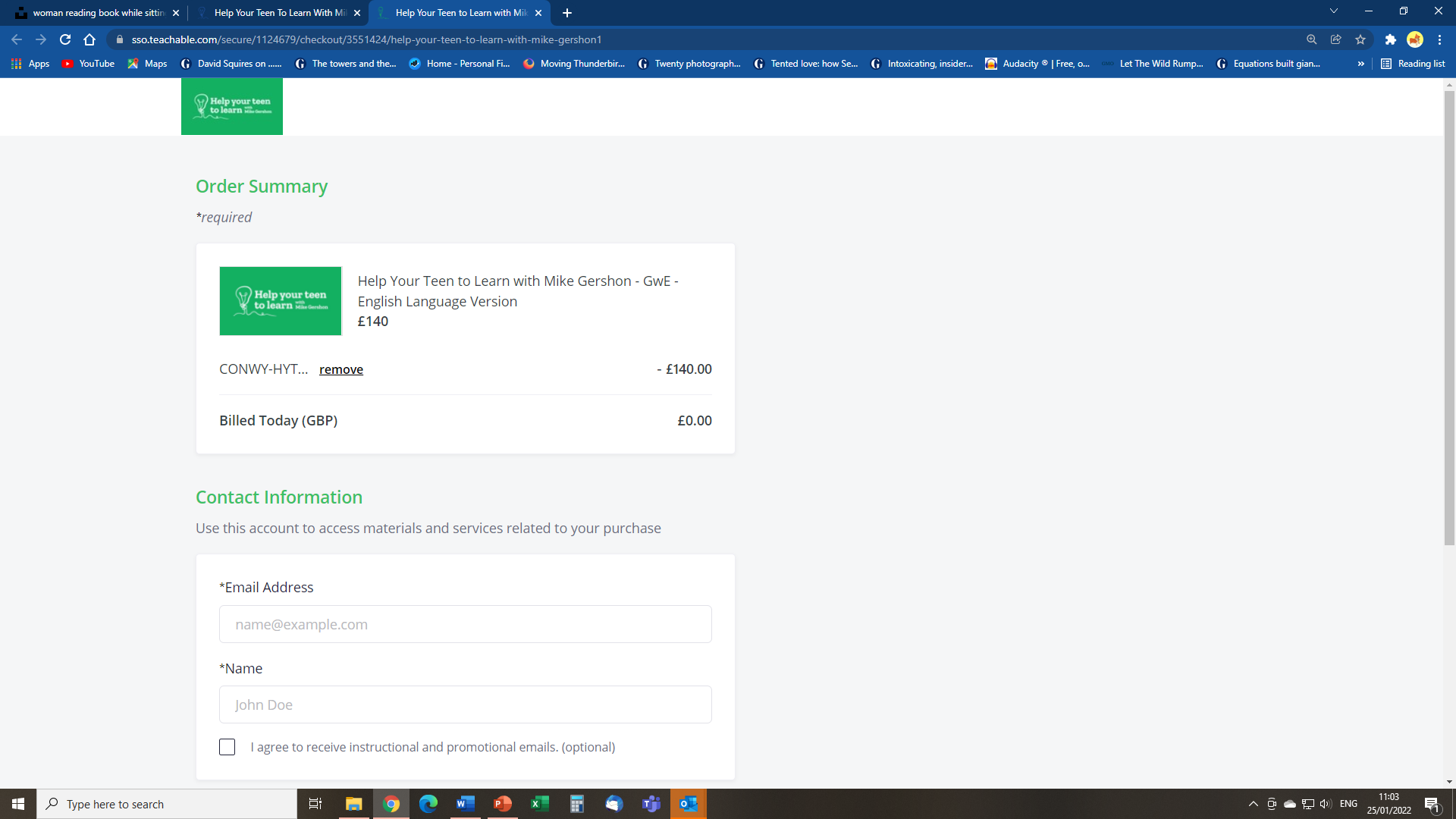 Step Six: Sign up using your email address.
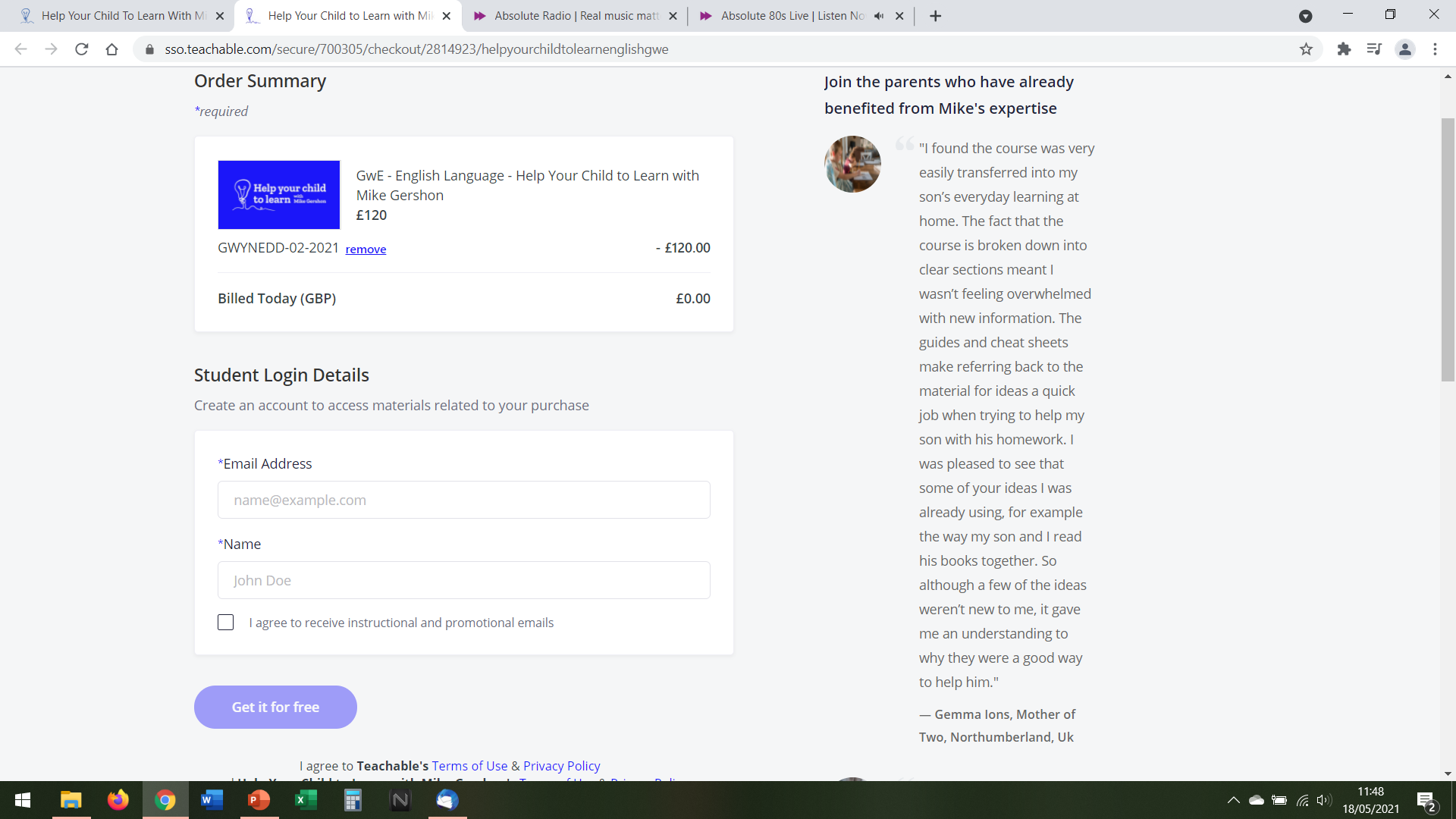 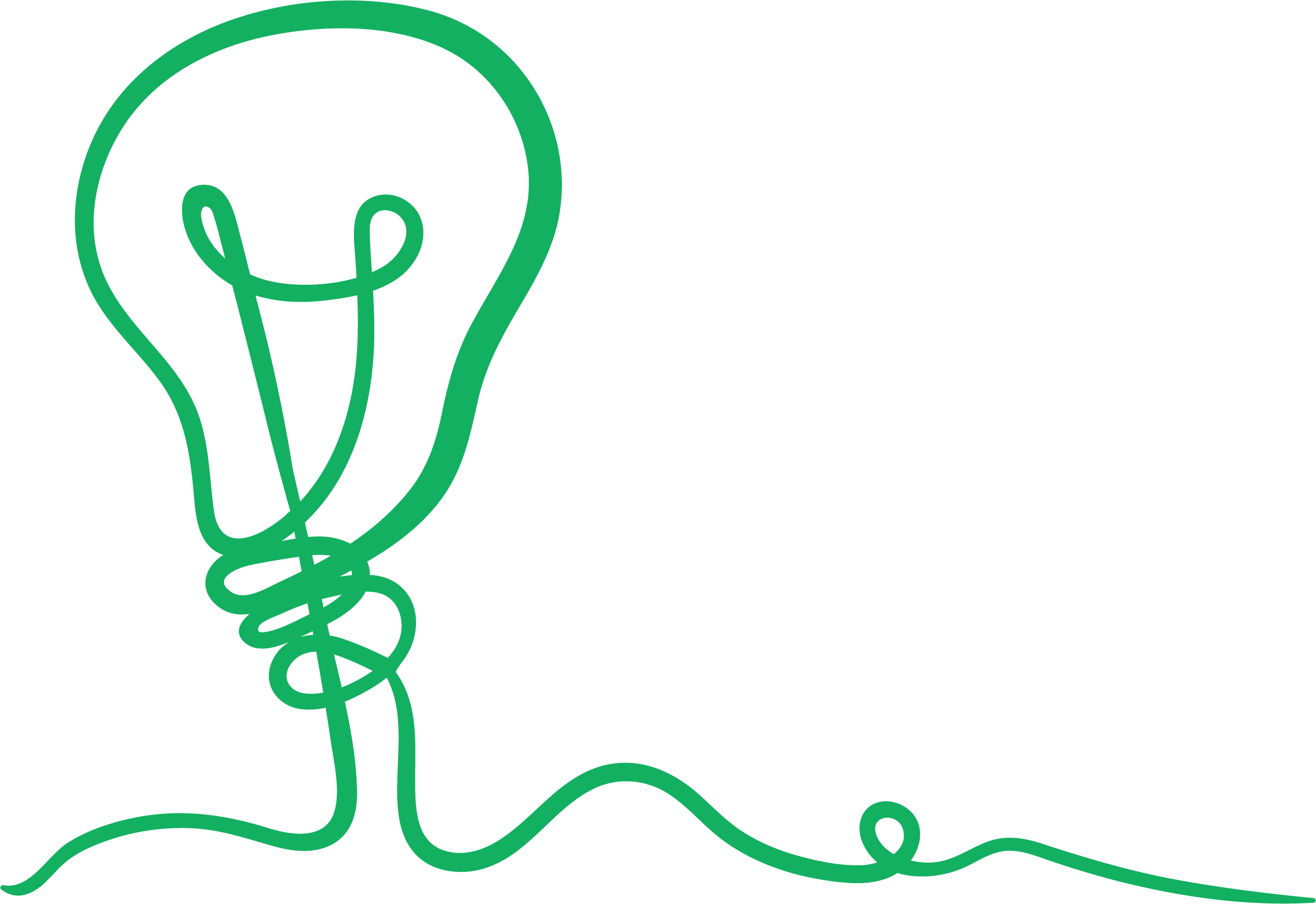